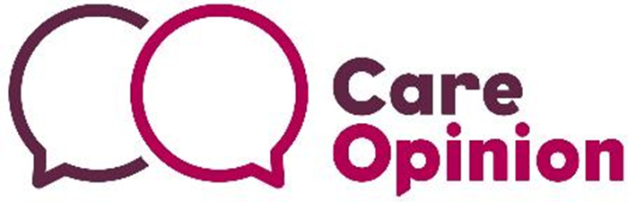 Implementation of Online User Feedback System in Northern Ireland
System-wide online feedback
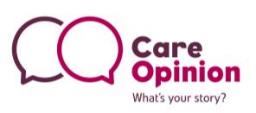 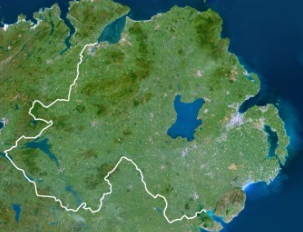 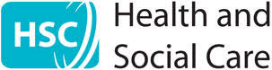 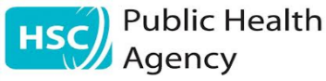 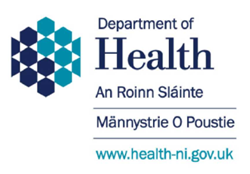 [Speaker Notes: The aspiration was to bring an online feedback service to Northern Ireland for every service in HSCNI– six HSCT (including NIAS) 

OUFS Steering Group chaired by DCNO
OUFS Regional Implementation Group chaired by Michelle Tennyson
Local Implementation Groups within HSCNI. 
Implementation plans to support a system wide approach]
Michelle Tennyson
Head AHP
Deputy Director
Public Health Agency
Chair of Online User Feedback Regional Implementation Group
The Plan
Phase 1: August 2019- August 2020
Engagement with Care Opinion & key stakeholders

Phase 2: August 2020 – March 2022
Story Generation and engagement - supporting a whole system approach

Phase 3: April 2022 – onwards
Embedding Care Opinion into culture as a primary PCE strategy for sharing feedback
[Speaker Notes: Timescales – Impact a whole system at the same time 
Ref: Pandemic – launched following the first wave of COVID 19 Pandemic – people needed a mechanism to share experience – a timely opportunity from COVID]
The Approach
Within the vision for NI it was important to:
Define Care Opinion as something different -  a new approach to feedback

Develop a service for the people of NI to bring in new information into our HSC system

Recognise a new challenge to embed the approach within a performance matrix …
    Quality rather than quantity
The Enablers
Championing implementation at every level
 
Commitment by Department of Health 
Implementation led by overarching regional organisation – PHA
Regional forum for analysis of impact and improvement strategies
Facilitators within each organisation to support services
The Enablers
Agreed vision and principles:

Empowerment of the system to respond 
Local responders – closest to care to engage with the story
Shared learning from stories from local service to strategic forums
mutual respect for all stakeholders with cognisance of competing priorities and demands
The Enablers
Focus on learning, not performing

Impact and improvement matrix echoed principles – numbers only to inform action
Development of opportunities to integrate learning and stories at strategic level
Moving towards a learning culture is a long term commitment and continuous process
“…Hear the patient voice at every level – even when that voice is a whisper…”
Don Berwick
August 2013